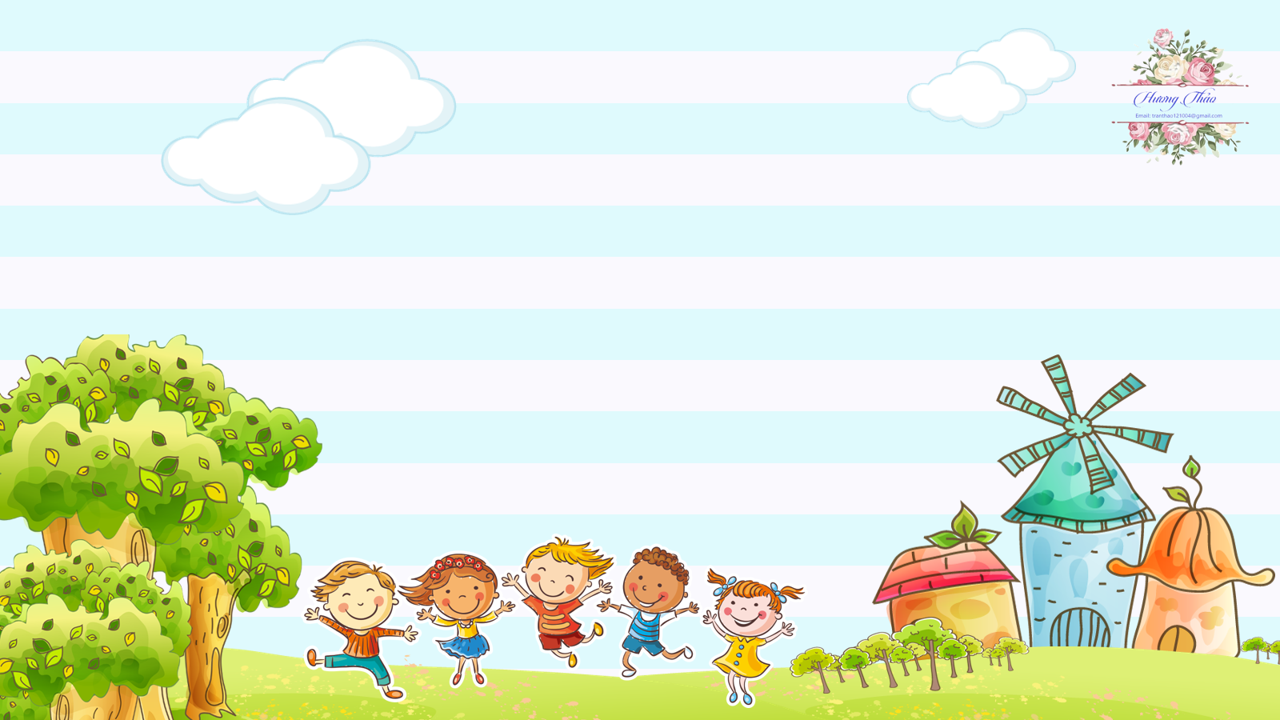 CHÀO MỪNG CÁC EM ĐẾN VỚI TIẾT HỌC TRỰC TUYẾN
MÔN: ĐỊA LÍ
Thứ tư ngày 23 tháng 2 năm 2022
Địa lí
Thành phố Hồ Chí Minh
GV: Nguyễn Thị Hải Yến
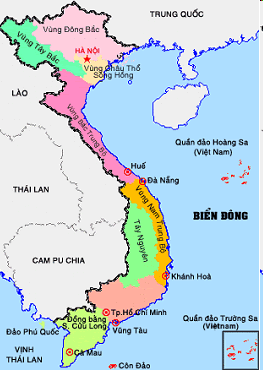 Địa lí
Thành phố Hồ Chí Minh
1 .Thành phố lớn nhất cả nước.
Thành phố Hồ Chí Minh
Địa lí
Thành phố Hồ Chí Minh
1.Thành phố lớn nhất cả nước.
Câu 1: Thành phố Hồ Chí Minh nằm bên bờ sông nào?
Sông Sài Gòn
Thành phố Hồ Chí Minh đã có trên 300 năm tuổi.
Câu 2:  Thành phố Hồ Chí Minh đã có bao nhiêu tuổi?
Thành phố được mang tên Bác từ năm 1976.
Câu 3:  Thành phố được mang tên Bác từ năm nào?
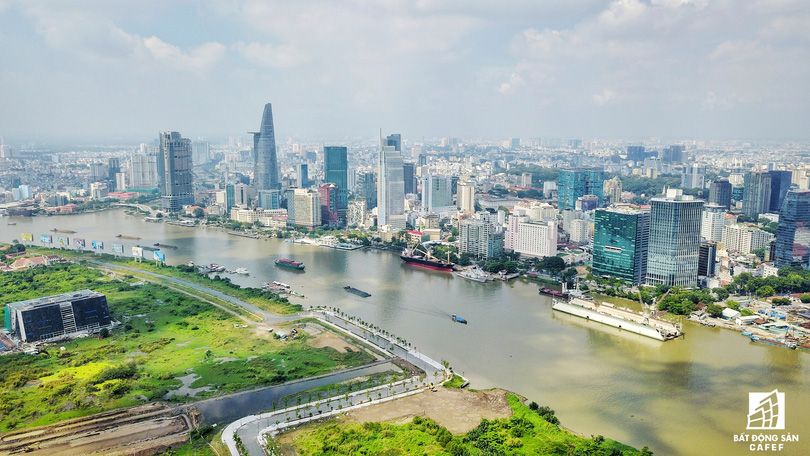 Sông Sài Gòn
Ngoài có tên là Thành phố Hồ Chí Minh thì thành phố này còn có tên gọi nào khác?
Trước thời kháng chiến chống Mỹ có tên là Gia Định, trong thời kỳ chống Mỹ có tên là Sài Gòn.
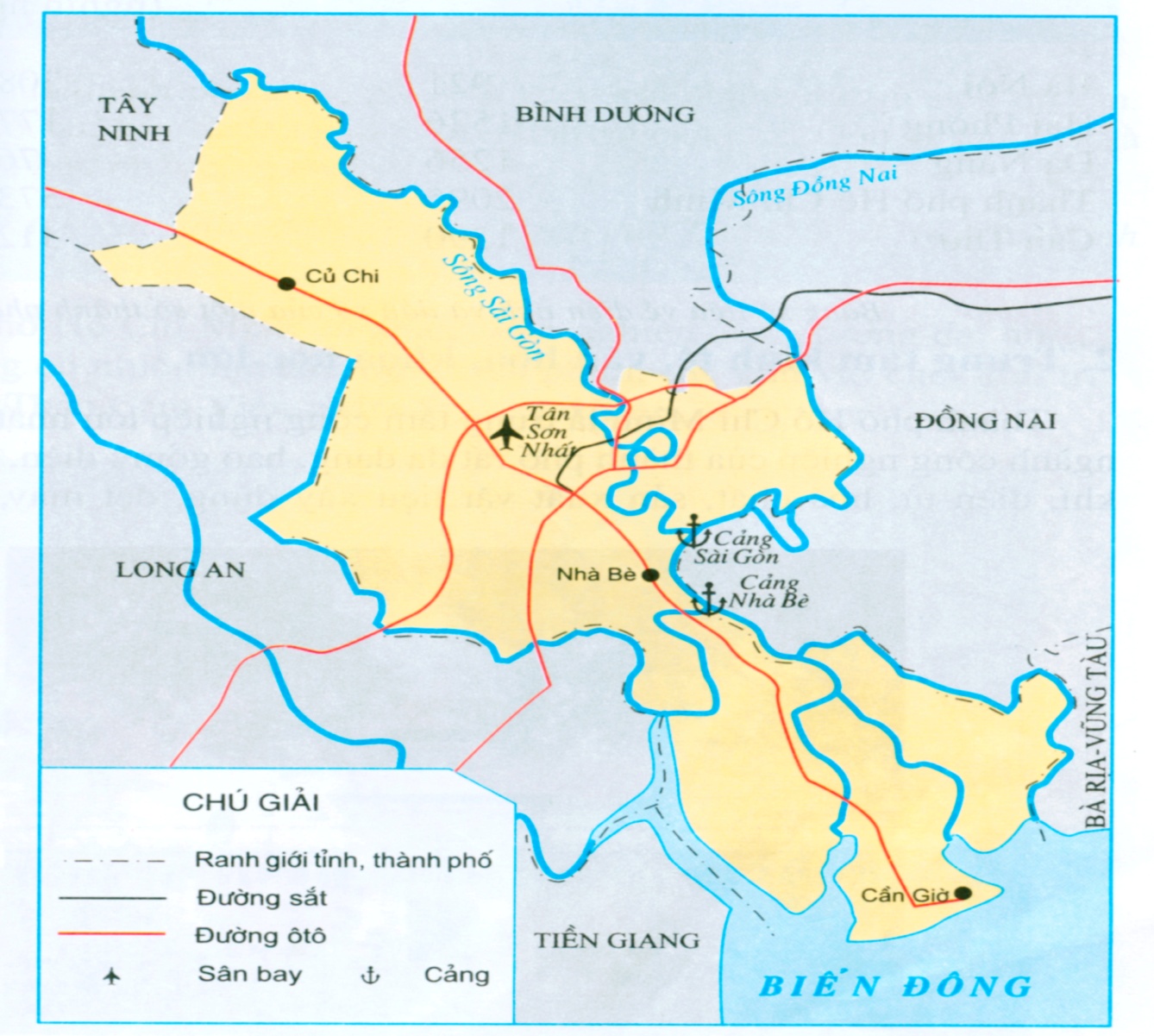 Lược đồ Thành phố Hồ Chí Minh
Thành phố Hồ Chí Minh tiếp giáp với những tỉnh nào? Tiếp giáp với biển nào?
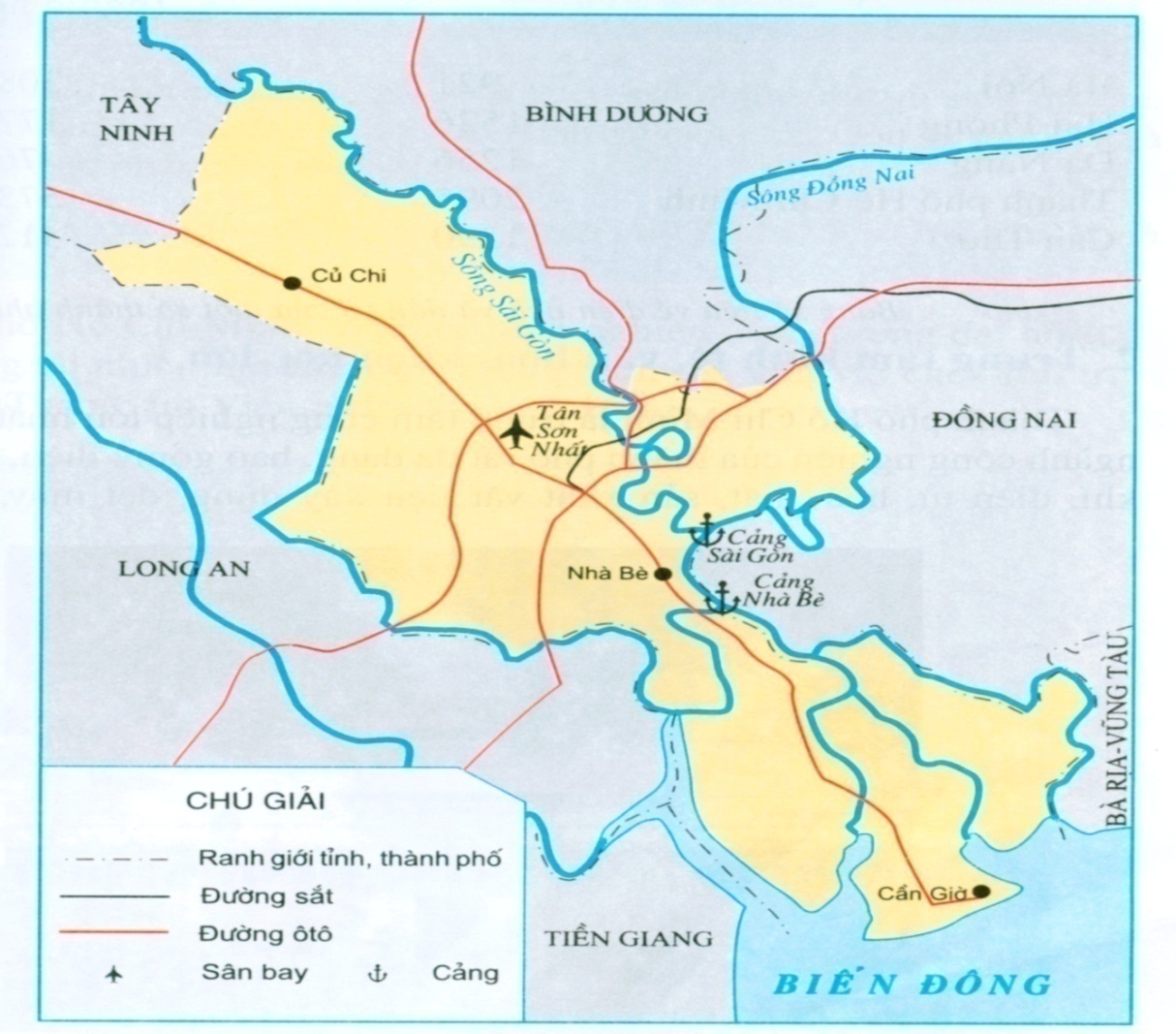 Lược đồ Thành phố Hồ Chí Minh
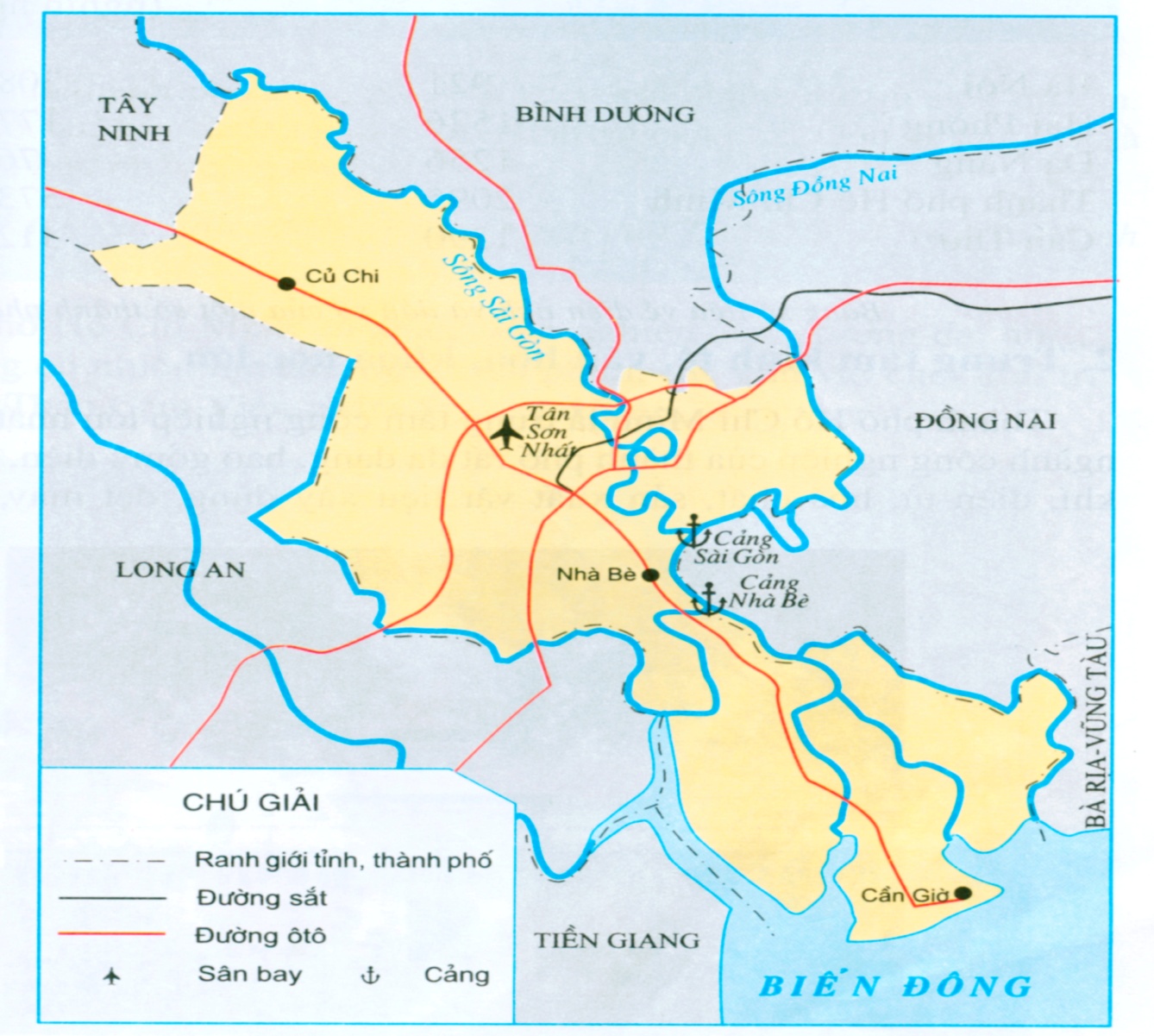 Lược đồ Thành phố Hồ Chí Minh
Từ Thành phố Hồ Chí Minh có thể đi tới các tỉnh khác bằng loại đường giao thông nào?
Bảng số liệu về diện tích và dân số của một số thành phố
Hãy sắp xếp diện tích và số dân của các thành phố theo thứ tự từ 
lớn đến bé
5
2
2
3
T.P Hồ Chí Minh có diện tích và số dân đông nhất cả nước.
4
5
1
1
4
3
Địa lí
Thành phố Hồ Chí Minh .
1. Thành phố lớn nhất cả nước.
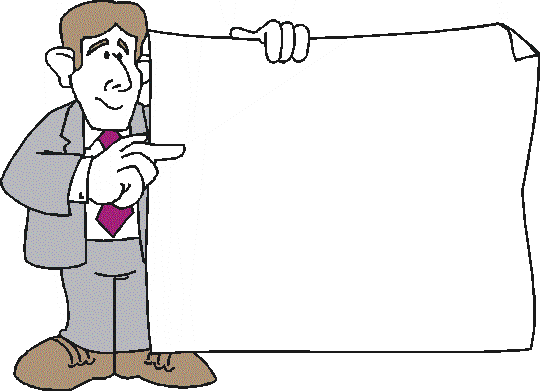 Thành  phố Hồ Chí Minh nằm bên bờ sông Sài Gòn, có lịch 
sử trên 300 năm. Là thành 
phố có diện tích và số dân 
đông nhất cả nước.
Địa lí
Thành phố Hồ Chí Minh
1 .Thành phố lớn nhất cả nước.
2.Trung tâm kinh tế, văn hóa, khoa học lớn.
Tại sao nói thành phố Hồ Chí Minh là trung tâm kinh tế lớn của cả nước?
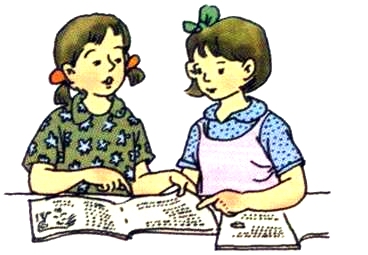 Địa lí
Thành phố Hồ Chí Minh.
2. Trung tâm kinh tế,văn hóa,khoa học lớn.
Thành phố Hồ Chí Minh là trung tâm kinh tế lớn
Có nhiều
ngành
công nghiệp
Có sân 
bay quốc tế 
và các cảng 
biển lớn
Có nhiều chợ và siêu 
thị lớn
Địa lí
Thành phố Hồ Chí Minh.
2. Trung tâm kinh tế , văn hóa , khoa học lớn.
Kể tên các ngành công nghiệp của Thành phố Hồ Chí Minh?
Các ngành công nghiệp của thành phố Hồ Chí Minh: điện, luyện kim, cơ khí, điện tử, hóa chất, sản xuất vật liệu xây dựng, dệt may,….
Địa lí
Thành phố Hồ Chí Minh
2.Trung tâm kinh tế, văn hóa, khoa học lớn.
Tại sao nói thành phố Hồ Chí Minh là trung tâm văn hoá, khoa học lớn?
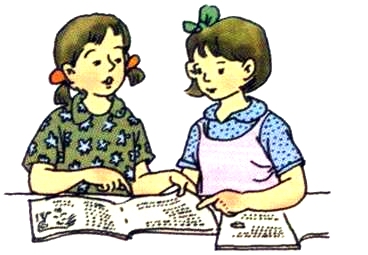 Địa lí
Thành phố Hồ Chí Minh.
2. Trung tâm kinh tế,văn hóa,khoa học lớn.
Thành phố Hồ Chí Minh là trung tâm 
văn hóa, khoa học
Có nhiềuviện nghiên 
cứu, trường
đại học
Có nhiều nhà
hát, rạp chiếu phim, các khu vui chơi giải trí
Có  nhiều 
viện bảo 
tàng
Thứ tư ngày 23 tháng 2 năm 2022
Địa lí
Thành phố Hồ Chí Minh
GHI NHỚ
Thành phố Hồ Chí Minh nằm bên sông Sài Gòn. Đây là thành phố và trung tâm công nghiệp lớn nhất của đất nước. Các sản phẩm công nghiệp của thành phố rất đa dạng, được tiêu thụ ở nhiều nơi trong nước và xuất khẩu.